Kvalitativní výzkum
doc. Mgr. Kateřina Lojdová, Ph.D.
lojdova@ped.muni.cz
Harmononogram setkání a vyučující
17. 3. 2022 (15:00-18:20), doc. Kateřina Lojdová:
kvalitativní výzkum, designy kvalitativního výzkumu, výzkumná otázka a metody sběru dat, metody analýzy dat, otevřené kódování

7.4. (15:00-18:20) PhDr. Ing. Petr Soukup, Ph.D.: Téma skupinové diskuse (o metodě obecně, popsat úskalí moderování, postupy zpracování výsledků a na reálném projektu ukázat použití včetně možných výstupů)

5.5. (8:00-11:20) Mgr. Jitka Wirthová: další postupy v kvalitativním výzkumu
Představení výzkumných projektů
Dosavadní zkušenosti
Jak se poznají kvalitativní data?
Jaké jsou zdroje dat v kvalitativním výzkumu?
Co „umí a co neumí“ kvalitativní výzkum?
Charakteristika kvalitativního výzkumu
Nenumerický
Naturalistický 
Perspektiva aktérů
Bez hypotéz
Kvalitativní data
Velikost vzorku
Zobecnění?
Cirkulární
Kvantitativní versus kvalitativní výzkum
Definice KV
zastřešující termín pro celou řadu výzkumných přístupů a strategií zaměřených na rozkrytí toho, jak lidé chápou, prožívají, interpretují a vytvářejí sociální realitu. Jde o nenumerické šetření, pracuje se s kvalitativními daty (nejčastěji verbálními), která jsou získávána prostřednictvím kvalitativních výzkumných technik.
výhody a nevýhody
Příklady výzkumných problémů
individuální zkušenosti s určitým jevem či situací, např.:
formování či změna vztahu účastníků kurzu cykloturistiky k cykloturistice
vztah osob se sluchovým postižením ke sportu
vůdcovství a jeho uplatnění ve sportovních organizacích
socializace do sportovní organizace
Příklady metod KV v kinantropologii
Qualitative Research in Sport, Exercise and Health
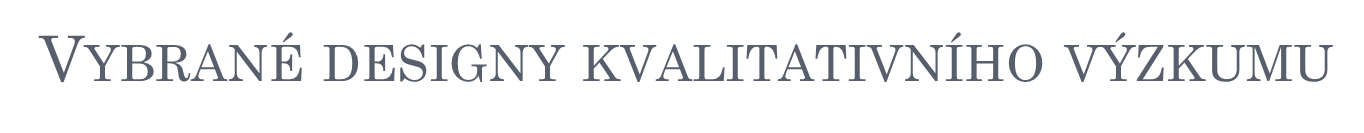 Biografická studie
se zaměřuje na jednotlivce, zaznamenává a zpracovává jeho životní dráhu a jeho životní zkušenosti. Nejčastější metodou sběru dat je rozhovor nebo analýza dokumentů (dopisů, deníků, knih atd.).
Etnografie
je způsob popisu skupiny nebo kultury. Zahrnuje terénní výzkum, který je dlouhodobý a předpokládá navázání důvěrného vztahu se zkoumanou skupinou. Etnografický výzkum má volnější strukturu: výzkumník se pohybuje v terénu a zaznamenává maximum informací, které průběžně zpracovává. Typickými metodami sběru dat jsou zúčastněné pozorování, nestrukturované rozhovory, studium artefaktů.
Zakotvená teorie
je strategie budování teorie přímo z analýzy dat. Typickou výzkumnou technikou je rozhovor. Počet respondentů není předem dán, vytváření vzorku pokračuje až k teoretické saturaci. Pro analýzu dat se používá závazná sada po sobě jdoucích kódovacích a analytických procedur: otevřené – axiální – selektivní kódování. Výsledkem je vytvoření teorie, která má platnost hypotéz.
Případová studie
usiluje o prozkoumání jednoho případu prostřednictvím detailního, hloubkového a mnohozdrojového sběru informací. Nejde o čistě kvalitativní design. Nejčastějšími výzkumnými technikami jsou pozorování, rozhovory, dotazníky, studium dokumentů atd.
Další designy:
http://www.opvk.fss.muni.cz/ikapsy/uploads/Kvalitativni-analyza-textu.pdf
výzkumná otázka
Výzkumná otázka v kvantitativním x kvalitativním výzkumu


„Jak doktorští studenti vnímají svoji roli na fakultě?“
Jaké činnosti doktorští studenti vykonávají?
Metody sběru dat
Pozorování (s videozáznamem)
strukturované 
nestrukturované

Dotazník/anketa s otevřenými otázkami

Analýza produktů (deník, příprava na výuku, fotografie)

Rozhovor
Cvičení: rozhovory ve dvojicích
TÉMA

OBECNÁ VÝZKUMNÁ OTÁZKA

SPECIFICKÉ VÝZKUMNÉ OTÁZKY

OTÁZKY DO ROZHOVORU
Principy správného vedení rozhovoru – krok za krokem (I)
Dobře zvolte místo, kde bude rozhovor probíhat – mělo by být klidné a příjemné pro vás i informanta/informantku

Vezměte si s sebou nahrávací zařízení (raději dvě, kdyby se jedno vybilo, nebo náhradní baterie) a vytištěný scénář rozhovoru

Připravte si informovaný souhlas ve dvou kopiích – jeden si vezmete a druhý necháte informantovi/informantce
Principy správného vedení rozhovoru – krok za krokem (II)
Informujte informanta/ku o cíli rozhovoru (např. je součástí disertační práce nebo výzkumu XY)  

Nechte informanta/ku podepsat informovaný souhlas ještě před začátkem rozhovoru

Dobře zvažte pořadí otázek – začněte zahřívacími (ice breakery), osobní otázky klaďte až později, demografické (např. otázky na věk, rodinný či socioekonomický status) nechte až na konec 

Všímejte si neverbální komunikace 

Usilujte o pozitivní atmosféru – ujišťujte informanta/ku o tom, že jste se toho hodně dozvěděli a že je to pro vás přínosné
Časté chyby při vedení rozhovoru
vyvarovat se sugestivních otázek - např. Jsou u vás na pracovišti kolegiální vztahy? – v případě, že o tom informant/ka nezačali hovořit sami 

neklást více otázek zároveň

formulovat otázky srozumitelně, tj. běžným jazykem (nepoužívejte odborné pojmy)

doptávat se na zdánlivě samozřejmé jevy, abychom detailně zachytili významy, které s nimi informant/ka spojuje (např. Co myslíte tím, že u vás nejsou kolegiální vztahy? – v případě, že o tom informant/ka začali hovořit sami)

Neskákat do řeči
Otázky k reflexi po rozhovoru
Jak jste se cítili v roli tazatele/tazatelky?

Dozvěděli jste se z odpovědí informanta/ky něco zajímavého/podstatného z hlediska vaší výzkumné otázky? 

Jak jste se cítili v roli informanta/ky?

Jakým způsobem kolega/kolegyně v roli tazatele/ky otázky kladl/a? 

Jaká byla verbální i neverbální komunikace kolegy/kolegyně?

Jaká byla atmosféra během rozhovoru?
Přepis rozhovoru
Rozhovor můžete přepisovat pomocí softwarových programů – např. oTranscribe

Použijte přitom základní transkripční pravidla

Přepis si po sobě přečtěte a opravte překlepy a chyby

Jedná se o časově náročnou činnost, vyhraďte si dost času
Analýza dat
Data v kvalitativním výzkumu
Jaké podoby mají data v kvalitativním výzkumu?
 	Verbální a vizuální. Verbální data získáváme především prostřednictvím rozhovorů, vyprávění, písemných artefaktů; vizuální data získáváme prostřednictvím pozorování, fotografií, videonahrávek.


Co jsou hloubková data?
Analýza dat
Co je analýza?
Kvalitativní analýza dat je uměním zpracovat data smysluplným způsobem a nalézt odpověď na položenou výzkumnou otázku (Hendl, 2012)
Induktivní postup: otevřené kódování
Otevřené kódování je technika, která byla vyvinuta v rámci analytického aparátu zakotvené teorie.
Kódování obecně představuje operace, pomocí nichž jsou údaje rozebrány, konceptualizovány a složeny novým způsobem. 
Při otevřeném kódování je text jako sekvence rozbit na jednotky, těmto jednotkám jsou přidělena jména a s takto nově pojmenovanými (označenými) fragmenty textu potom výzkumník dále pracuje.
Jak kódování realizovat technicky
Metoda papír tužka
Ve wordu
V softwaru k tomu určeném (Atlas.ti; MAX QDA)
Jak kódování realizovat technicky
software pro kvalitativní analýzu dat je nástrojem, stejně jako tužka a papír
kódování se odehrává „v hlavě“, abychom tento proces usnadnili, volíme vhodný nástroj
software i papír-tužka mohou kódování usnadňovat i komplikovat
Kdy kódovat „v ruce“?
pokud naše myšlení podporuje podtrhávání, zvýrazňování, stříhání a přeskládávání papírů ve fyzickém prostoru
pokud máme data verbálního charakteru, případně statická vizuální data
pokud máme menší množství dat
pokud potřebujeme kódovat kdykoliv a kdekoliv (dopravní prostředky, lokality bez elektřiny atd.)
pokud dokážeme organizovat a archivovat tištěné dokumenty
pokud nepovažujeme kódování v ruce za zastaralé
Kódování v ruce – využití prostoru
Kdy kódovat v Atlasu
pokud máme k dispozici plnou verzi programu
pokud máme větší množství dat
pokud využíváme kategoriální systém
pokud chceme využít funkce, které program nabízí:
výběr kódů ze seznamu
řazení kódů, lokalizace kódů, frekvence kódů
vyhledávání úryvků
změna kódů a kódovaných úseků
navazování komentářů a mem na data
kategorizace kódů
síťová schémata
tisk a archivace dat
Atlas.Tihttp://atlasti.com/free-trial-version/
Podstata kódování:Návodné otázky ke kódování
Co? Co je tématem promluvy? O jakém fenoménu se vypovídá? O čem to je?
Kdo? O koho jde? V jakých rolích vystupují? 
Jak? Které vlastnosti jevu jsou zmiňované nebo naopak zamlčované? 
Kdy? Jak dlouho? Jaký je čas a trvání? 
Kde? V jakém prostoru je dění lokalizováno? 
Jak moc? Jak silně? Jaká je intenzita jevů? 
Proč? Jaké jsou příčiny? 
Kvůli čemu? S jakým záměrem aktéři jednají? 
Pomocí čeho? Jaké jsou strategie k dosažení cíle?
Příklady kódování
In vivo kódy
„Máme napsanej nějakej ŠVP. My ho jedeme v prvních, šestejch třídách, ostatní jakoby dobíhají. Ale když začínám chemii v osmičce, tak ignoruji současný osnovy a myslím, že bych si to před inspekcí obhájil, a už jedu podle toho, co máme napsaný, a narážím na to, když jsem to psal, tak člověk byl v nějakým rozpoložení, nějak jsme to tvořili s partou lidí dohromady, mysleli jsme si, že to bude fungovat. V praxi se zjišťuje, že je to ze 30%-40% špatně, je to třeba předělat, přepracovávat. Takže souběžně s tím měním ty kritéria, je s tím hrozně moc práce. Je to takovej pokus omyl.“ (učitel Petr)

„hrajou  svalama“ (Standa)
Příklady kódování
Deskriptivní kódy
Jedná se o kódy s nízkou mírou  indukce, které slouží spíše k organizaci dat a pojmenování identifikačních charakteristik. 
Například: „Toto je moje politická orientace“ politická orientace 
Dle Švaříčka a Šeďové (2007) je to typ kódů  zatížený vysokou neproduktivností. Výzkumník nejde hlouběji pod povrch sdělení. 
Jaká politická orientace?
Deskriptivní kódy nejsou podstatou analýzy
Příklady kódování
induktivní kódy
Induktivní kódy výrok jen nereprodukují, nýbrž mu přidělují „přidanou hodnotu“. K tvoření takových kódů pomáhají otázky: Co?, Kdo? Proč? Jak? Kde? Kdy? Pomocí čeho? 

Příklady
„A prostě tím pádem jsem to roznesl vlastně do 
našeho okolí“ (Petr) 
Já jako hlásná trouba 
„Když můžu, tak na ten problém upozorním.“ (Standa)
Zviditelňovatel problémů 
„Na tom táboře jsme se dohodli, že do školy 
půjdeme jako skinheadi“ (Franta)
Vyjednaná identita
Problémy v kódování
Reprodukce versus interpretace

„Školu jsem nedodělal, výučňák nemám. Ale naši zato nemůžou.“

„Než jsem nastoupil, tak tady žádný management nefungoval.“

X Nadinterpretace
když v datech vidíme i to, co v nich není
v kódování jde o vystižení toho, co se objevuje v datech, nikoliv toho, co si myslíme my sami
Od kódování ke kategorizaci
Kategorizace je procesem seskupování pojmů, které se zdají příslušet stejnému jevu (Strauss & Corbinová, 1999).
Kolik kategorií?
Co pak s nimi?
	technika vyložení karet
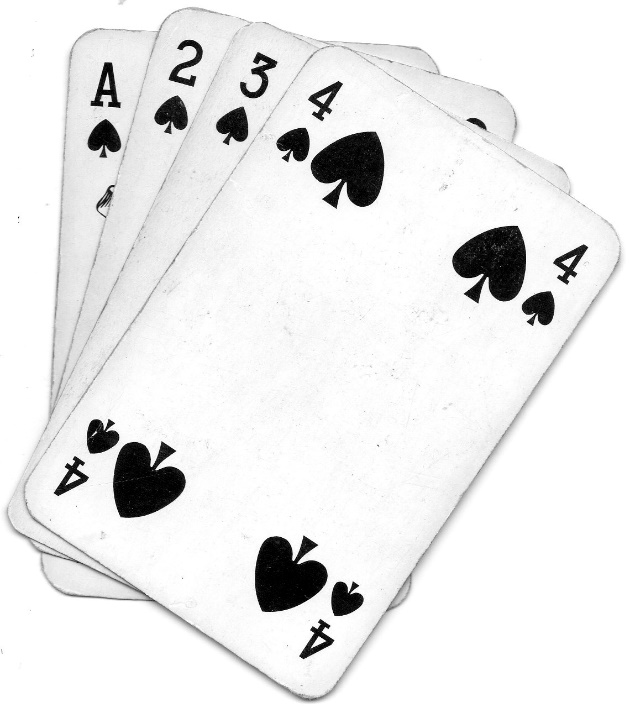 Od kategorií k teorii
Kostra analytického příběhu: jednoduchý popis kategorií a vztahů mezi nimi. Účelem kostry je formulovat klíčová tvrzení, na která výzkumník přišel a to tak, aby byla soustředěna kolem ústředního jevu, který byl zkoumán. Jde obvykle o několik poměrně strohých oznamovacích vět. Kostru lze také zobrazit graficky v podobě schématu.
Kvalitativní výzkum může sloužit k prohloubení dosavadní teorie nebo k vytvoření teorie nové.
V kvalitativním výzkumu vzniká teorie, která popisuje v termínech vědy to, o čem informanti hovoří svým jazykem.
Vytváříme vlastní sociální konstrukci reality, která je ovlivněna podobou dosavadního vědění výzkumníka.
Shrnutí
Jak se naučit dělat kvalitativní výzkum?
	Čtěte!
Kde se dočíst více
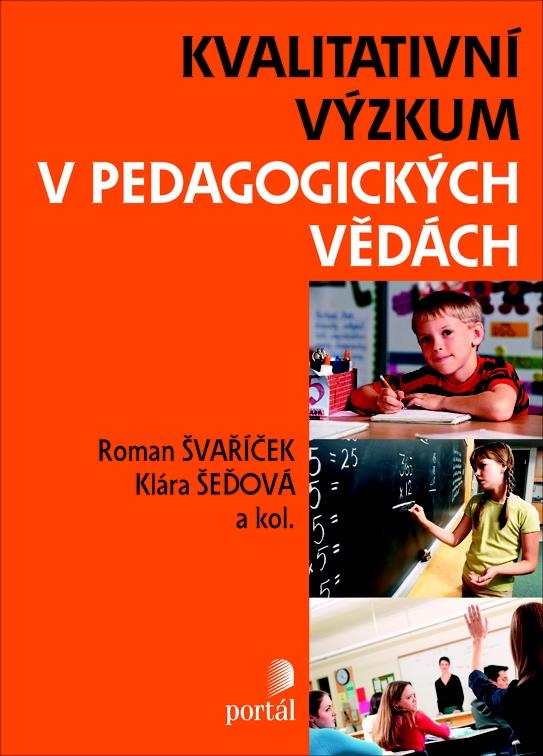 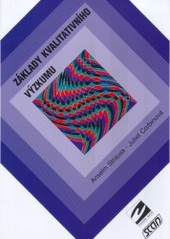 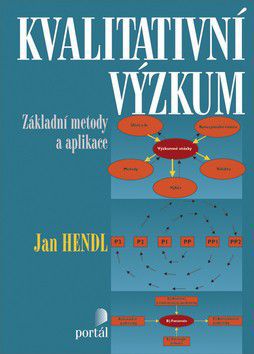